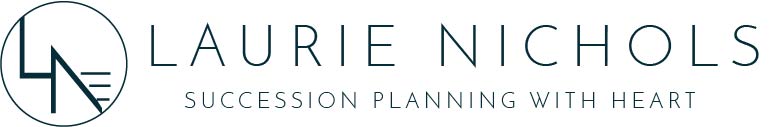 Uncertainty is the threshold between distrust and trust
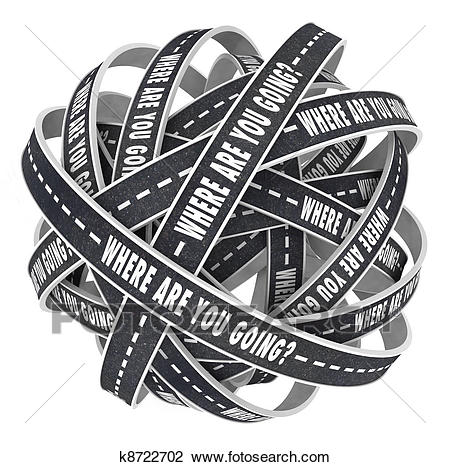 Candid communication is essential for successful succession

SUCCESSFUL SUCCESSION PLANNING 
	is not possible without communication

There is NO communication without 
	trust and candor
[Speaker Notes: When it comes to successors … Read 1st sentence.

The FPA survey reflected that there is uncertainty being felt due to the lack of communication.
 
Here’s why I think this is so important:
1. Lack of trust is The greatest threat to productive communication AND
2. Building trust is the greatest opportunity for productive communication.

I’m guessing everyone has heard of the expression “know like trust?  Every successful RIA Founder I know is naturally good at this with clients and prospects… and yet, it’s often not a conscious priority with team members.

Here are some common indicators of distrust you may be familiar with… point to SLIDE

Something to consider:
When you’re seeing these or even feeling this way yourself… is it a yellow or red flag?]